МАДОУ д/с №81
Группа № 7 «Звездочёты»
Индивидуальный проект«Мой домашний питомец»
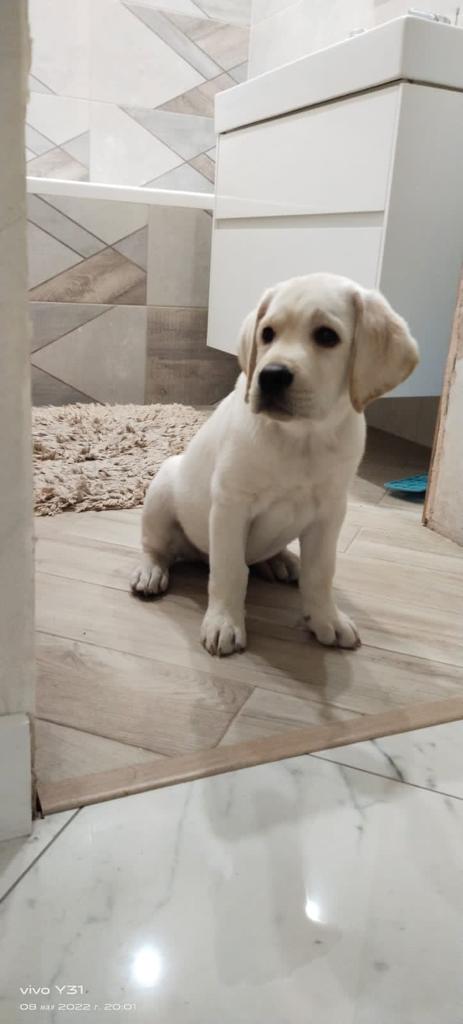 Работу выполнили: 
Авдеев Олег (5 лет) с мамой. 
Руководитель: Воспитатель Даминова Э.Р.
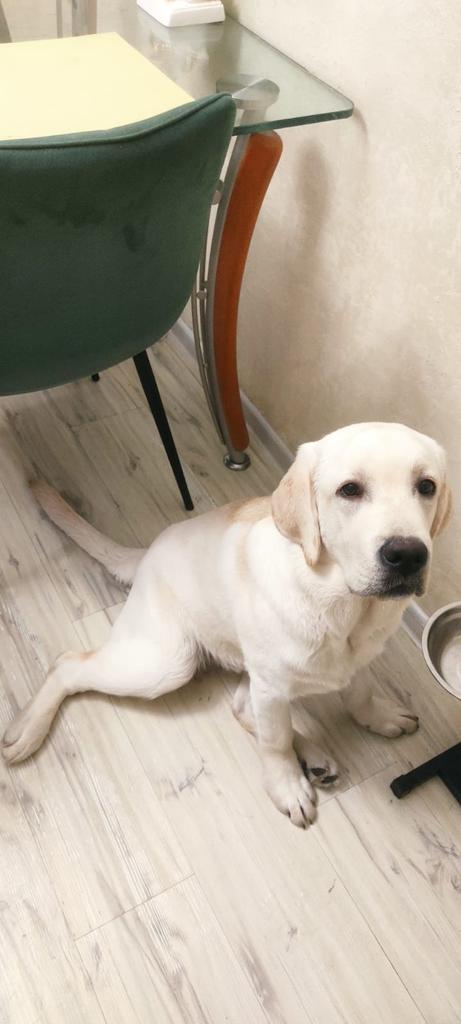 У меня есть собака породы лабрадор. 
Зовут моего друга Макс. 
Ему 11 месяцев.
Макс у нас в семье появился совсем маленьким. 
Мы взяли его, когда ему было всего 2 месяца. 
Он любит играть, любит много поесть и гулять.
Макс очень добрая собака, он не способен кого-то укусить, напасть.
Он у нас не как охранник, а как просто любимец семьи.
О нашем Максе мы очень заботимся. 
Купаем его 1 раз в неделю в ванной. 
Он моется специальным шампунем для собак. 
Потом мы вычесываем специальной расческой.
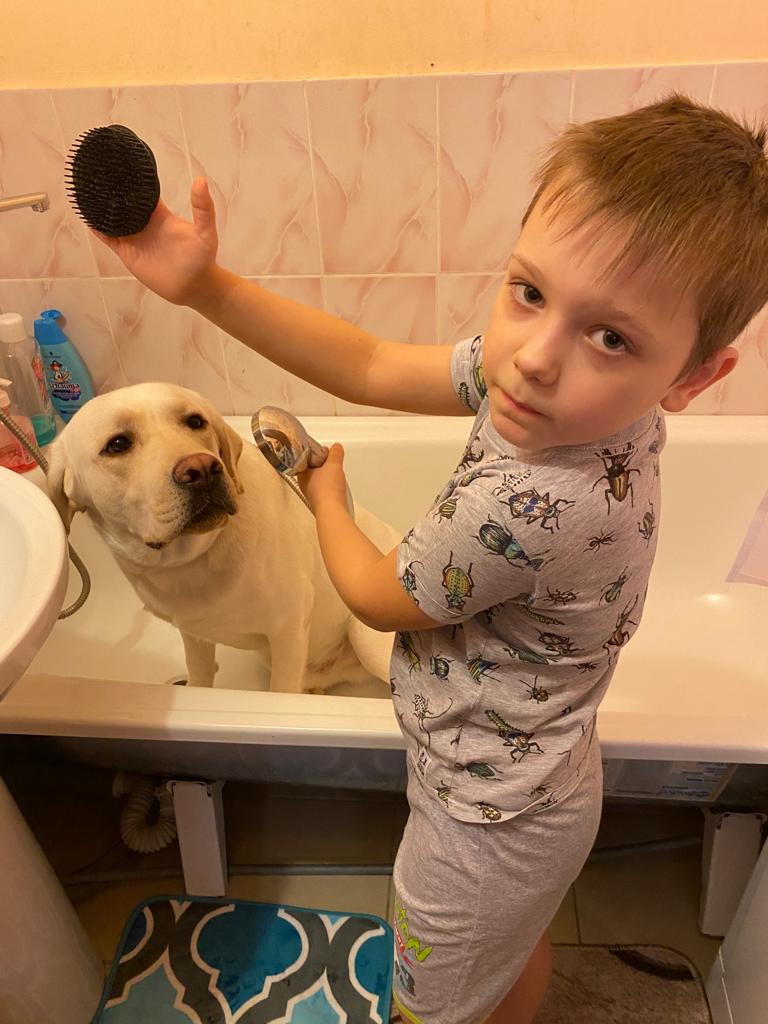 Еще Макс очень любит покушать. 
Он кушает сухой корм утром и вечером.
Макс очень умный и послушный пес. 
Он знает много команд. 
Например, сидеть, лежать, дай лапу, ко мне.
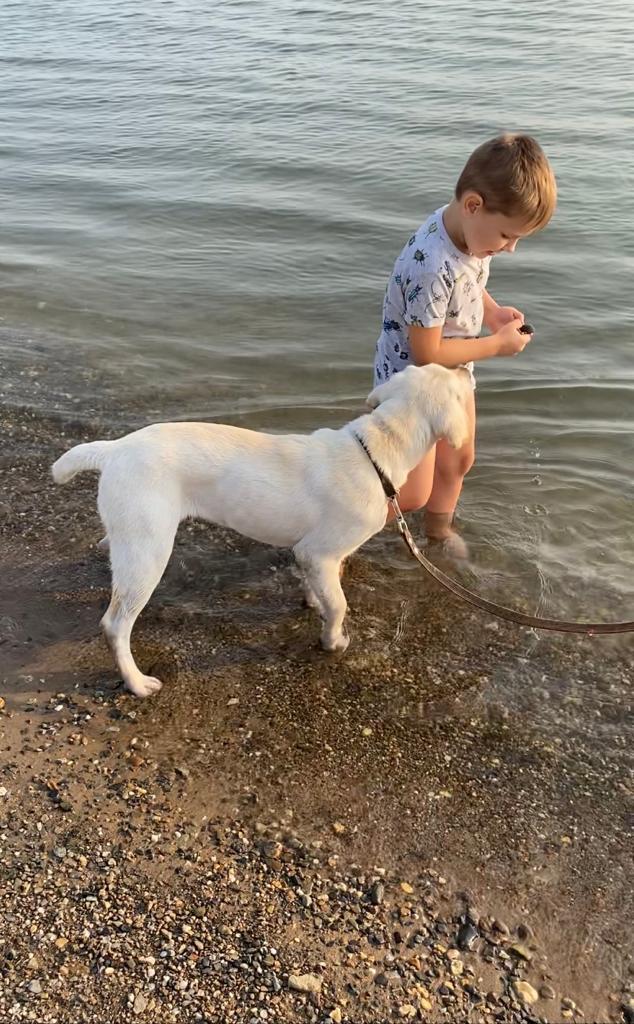 Мне нравится играть с Максом и он очень любит это занятие. 
А еще мы много гуляем.
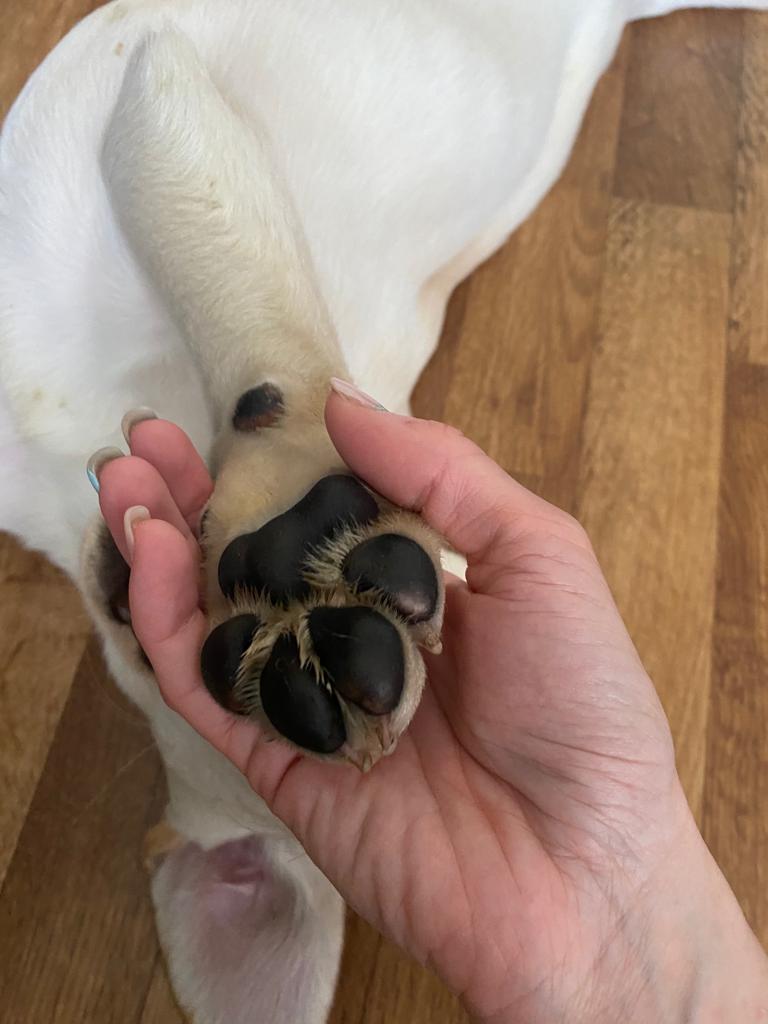 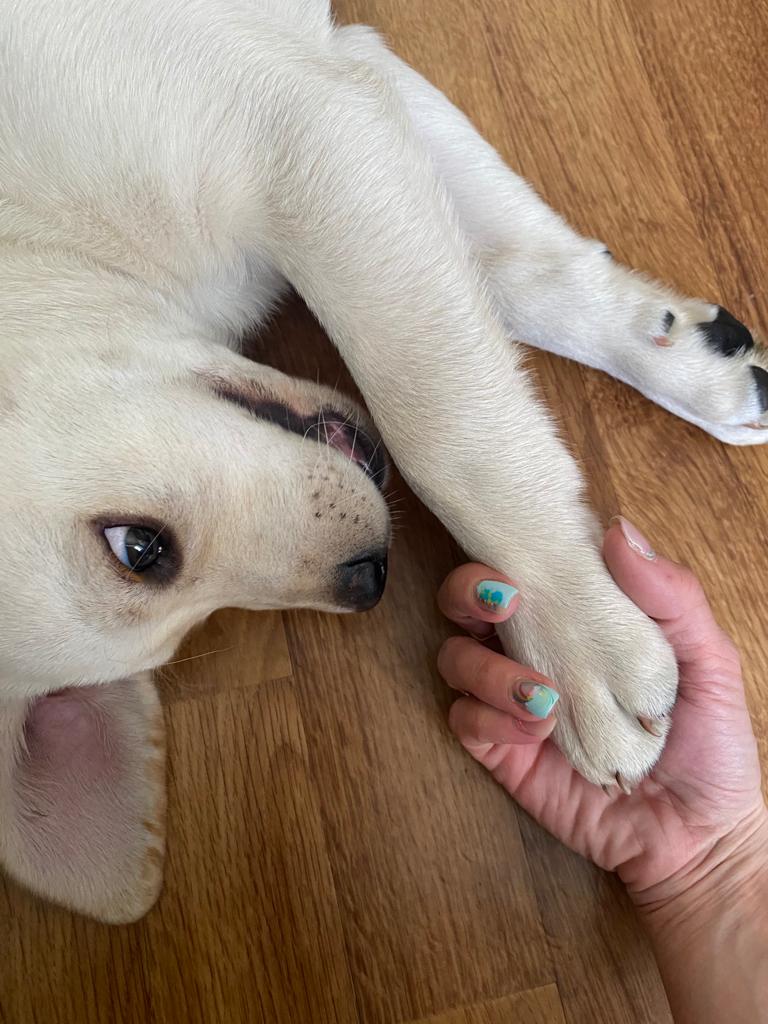 Почему у собаки             такие мягкие подушечки    на лапах?
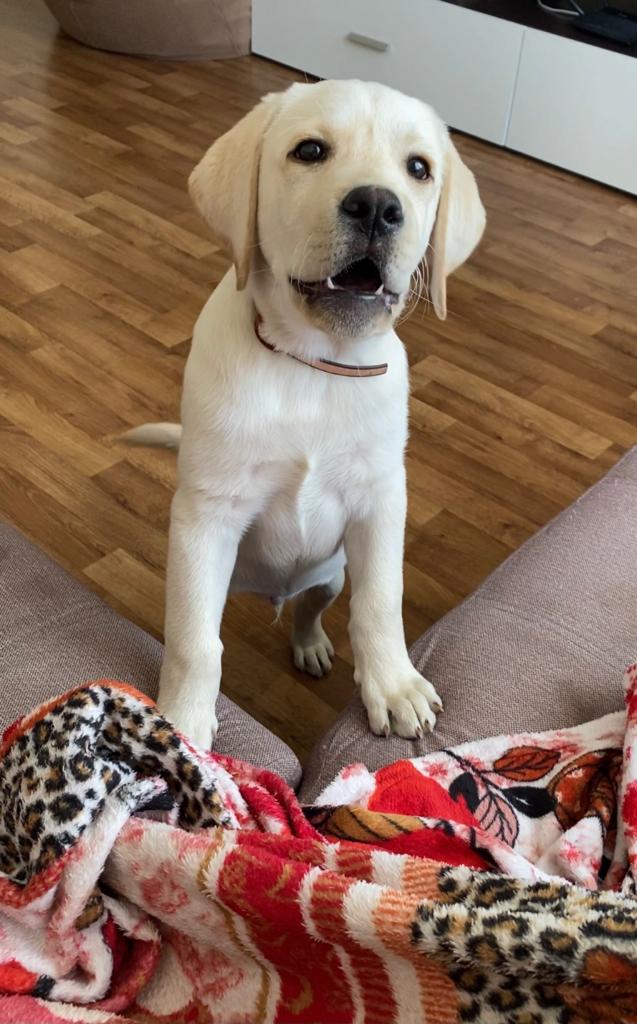 Почему у лабрадора 
острые когти?
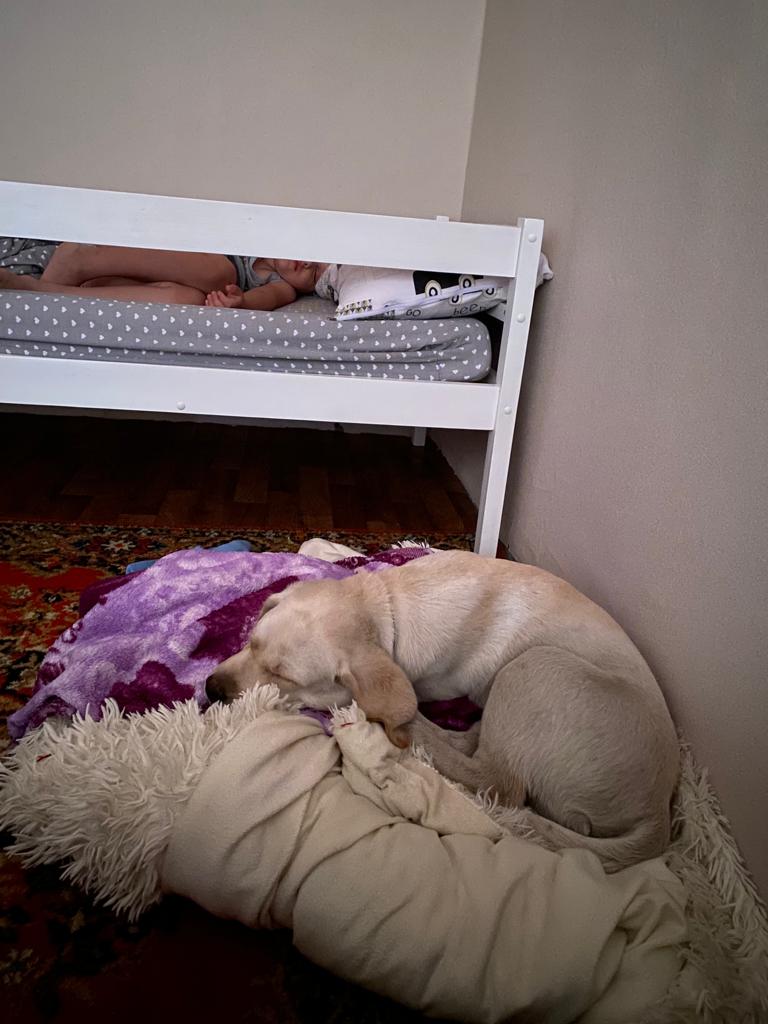 Почему собаки храпят во сне?
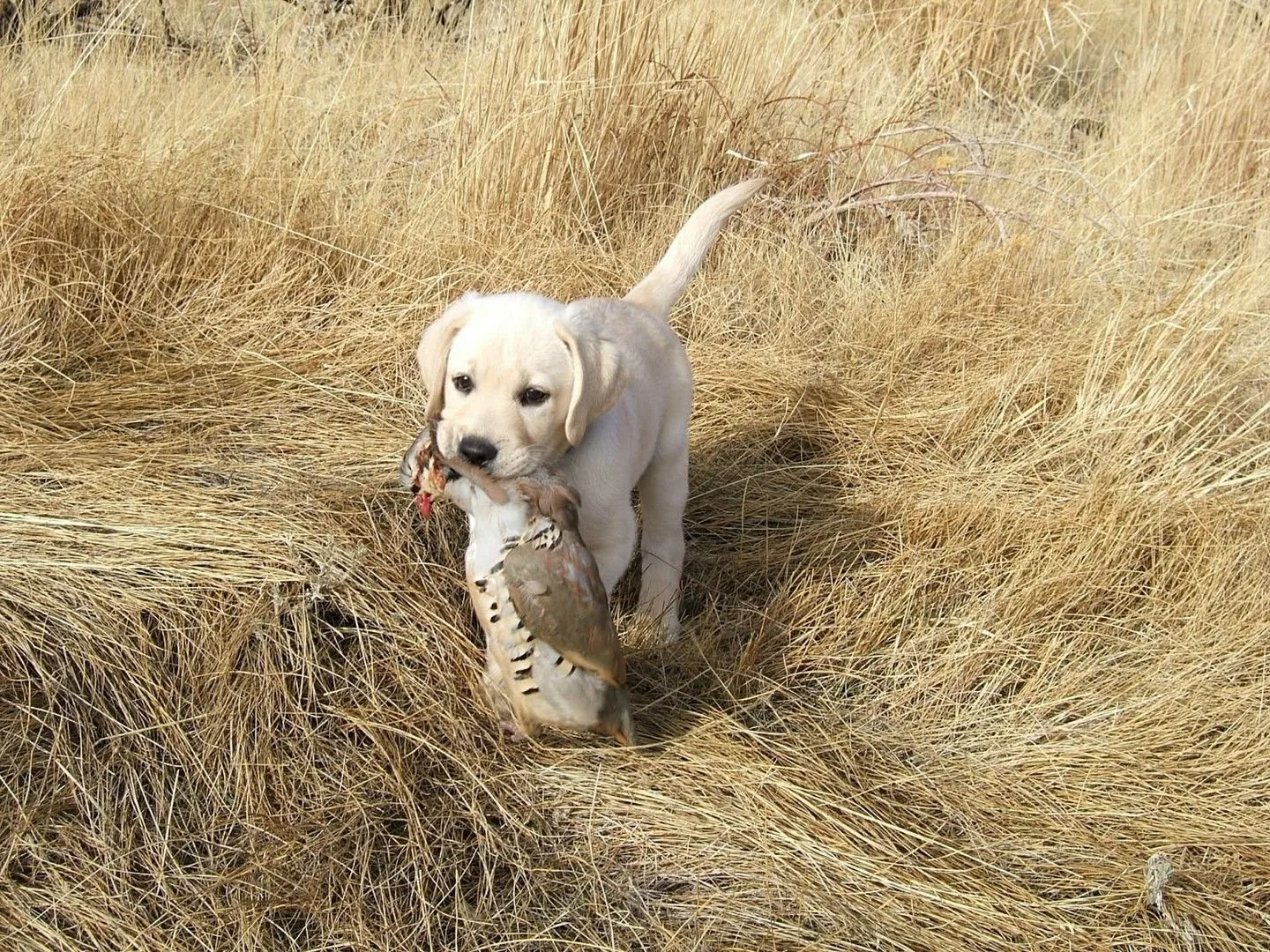 Лабрадоры 
прекрасные охотники.
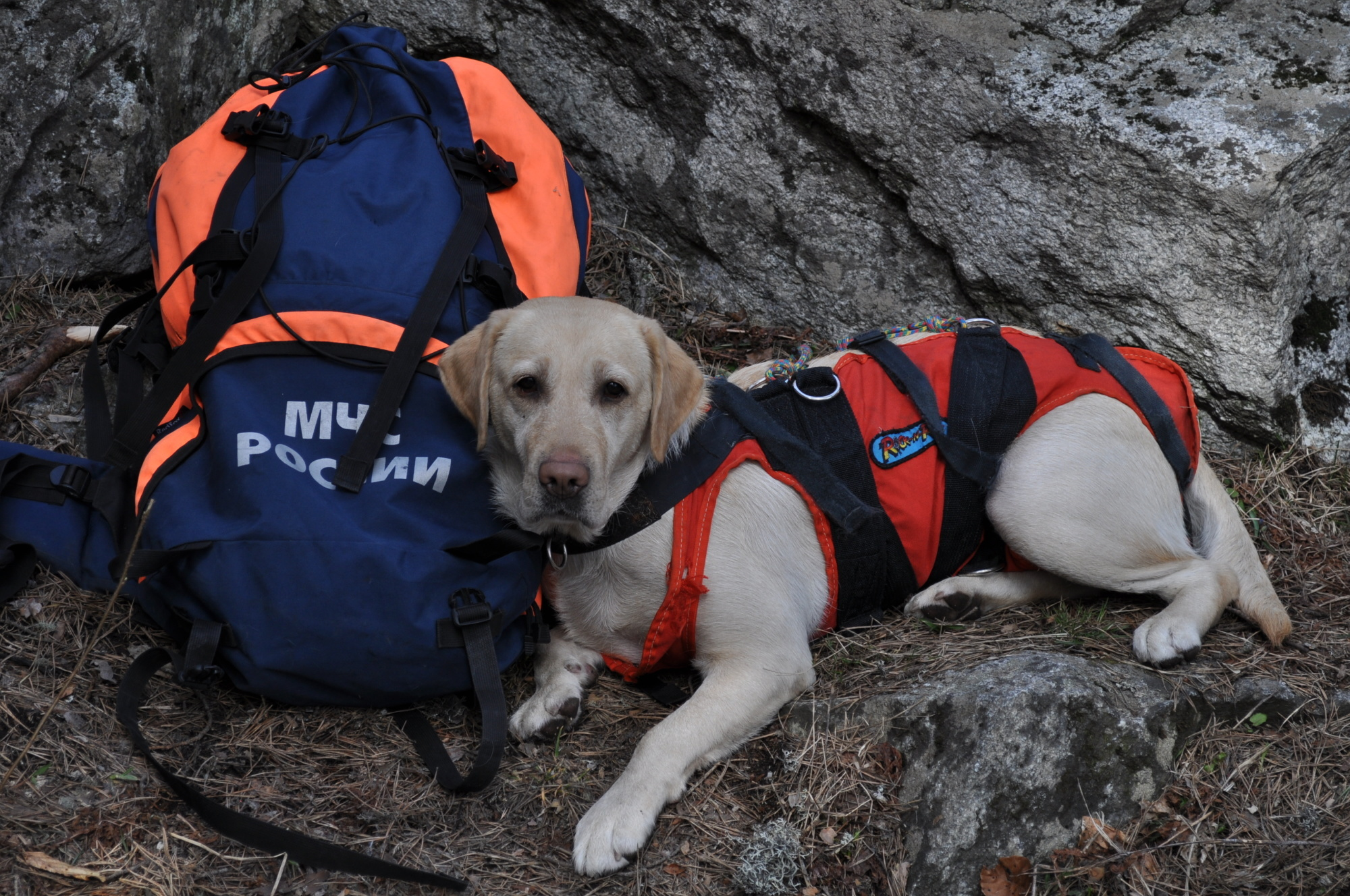 Также эти породы могут быть отличными спасателями и поводырями.
Для нас Макс - это не просто друг. 
Это часть  нашей семьи. 
И я его очень люблю.
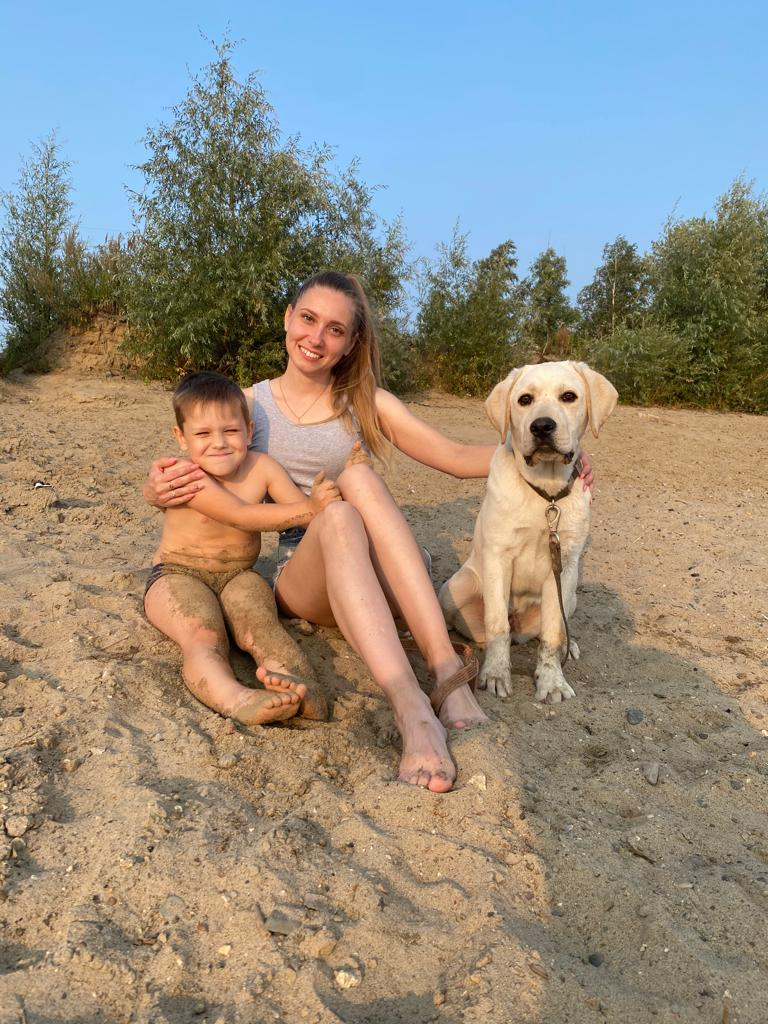 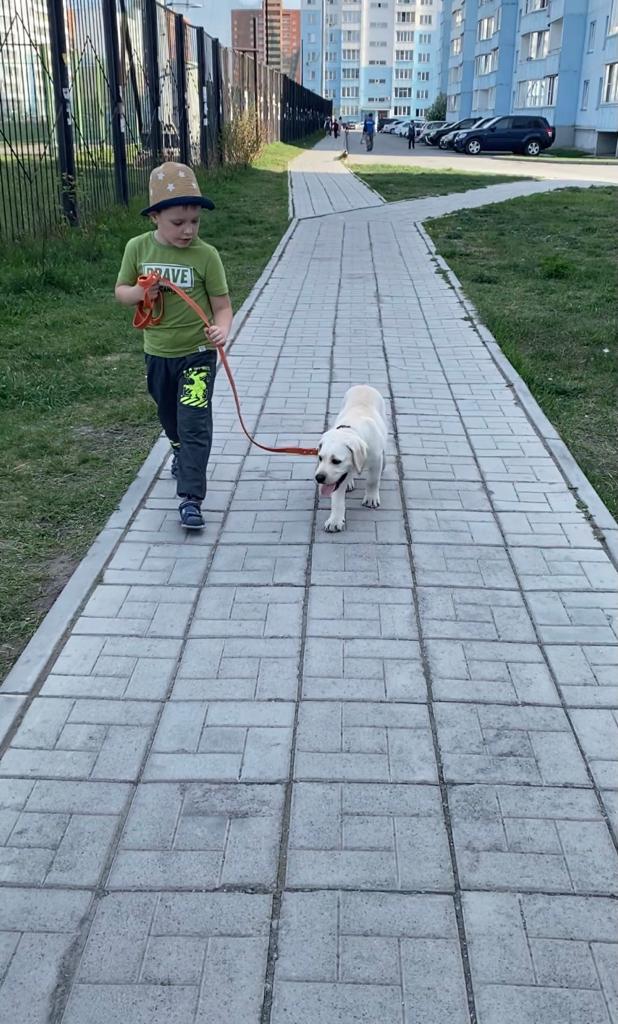